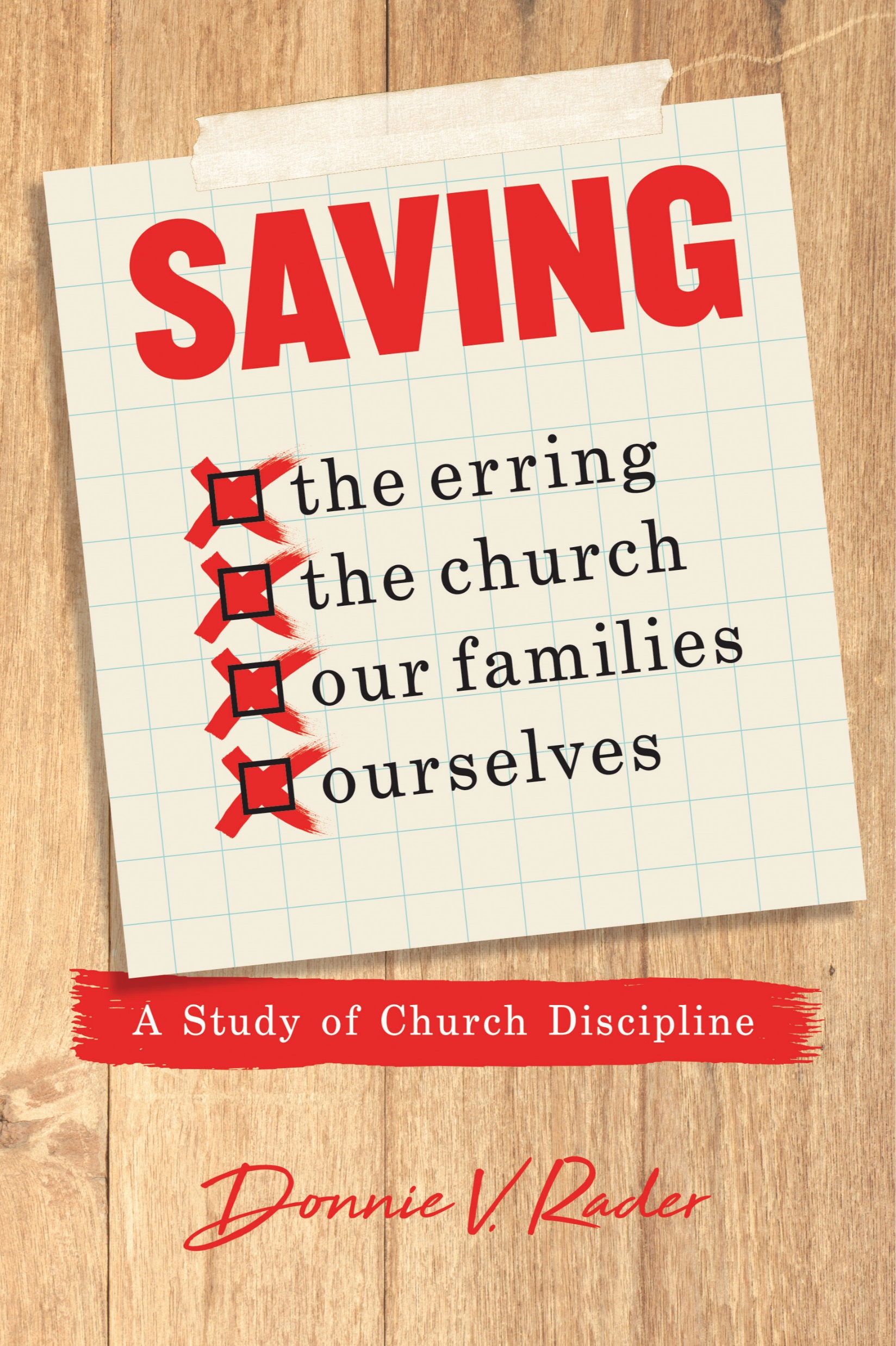 Do not Despise (v. 10)
What does that mean?
Why despise them?
The One Despised Apparently Has “Sinned”

Offended – caused to sin (vv. 6-9)
Compared to sheep gone astray (vv. 12-14)
Brother sins against you (vv. 15-17)
Forgiveness (vv. 21-35)
vv. 10-14
The Attitude that is Wrong
Do not Despise (v. 10)
What does that mean?
Why despise them?
Could I be guilty?
Anytime I:
Have bitter feelings
Think someone is not worth my efforts
View another as a “less” disciple
I am despising another!
The Attitude that is Wrong
vv. 10-14
Do not Despise (v. 10)
Reasons We Should not Despise 
Angels (v. 10)
No evidence of “guardian angels”
May suggest that angels in general guard disciples
Heb. 1:14 – angels work for us in some way
vv. 10-14
The Attitude that is Wrong
“He does not mean, I suppose, to state that every good man has his guardian angel, as many of the Jews believed; but that the angels were, in general, the guards of his followers, and aided them and watched over them.”
Albert Barnes
Do not Despise (v. 10)
Reasons We Should not Despise 
Angels (v. 10)
Christ came to save them (v. 11)
The value of one soul (vv. 12-14)
Every individual is still the object of the
Savior’s love!
vv. 10-14
The Attitude that is Wrong
Saving the Erring, the Church, Our Families, and Ourselves
Personal Offenses
The Attitude that is Wrong (vv. 10-14) 
The Action that is Right (vv. 15-17)
A Contrast
Rather
Than
Despise
(vv. 10-14)
Approach
With
Compassion
(vv. 15-17)
vv. 15-17
The Action that is Right
The Sin
Private sin (between two) – not public
Evidence:
“Against you” (v. 15)
Private interview says sin is private
Peter asks about sin “against me” (v. 21)
vv. 15-17
The Action that is Right
The Sin

The Point
There are times that sin is personal (private) – something that is between two parties and God
Lessons:
The more private matters are kept private matters, the less public trouble we will have

Public matters are not to be treated as private matters
Teachers of error
Sin before others (i.e. Gal. 2:11-21)
vv. 15-17
The Action that is Right
The Sin

The Point

The Rebuke
Primary Approach (1st Step)
Offended goes to the offender
Tells him his sin 
Definite sin - not hurt feelings
Proof – not mere questions if there is sin
Purpose (gain him / settle)
Attempt to keep private matters private
vv. 15-17
The Action that is Right
This is required to be done alone:
1. That he may have an opportunity of explaining his conduct. In nine cases out of ten, where one supposes that he has been injured, a little friendly conversation would set the matter right and prevent difficulty.
2. That he may have an opportunity of acknowledging his offence or making reparation, if he has done wrong. Many would be glad of such an opportunity, and it is our duty to furnish it by calling on them.
3. That we may admonish them of their error if they have done an injury to the cause of religion. This should not be blazoned abroad. It can do no good-it does injury; it is what the enemies of religion wish. Christ is often wounded in the house of his friends; and religion, as well as an injured brother, often suffers by spreading such faults before the world.

Barnes, Notes on the New Testament
The Sin

The Point

The Rebuke
Primary Approach (1st Step)
Secondary Approach (2nd Step)
Take others with him
Serve as witnesses
But they also appeal to the offender       (“hear them”)
Causes the offender to think about                  how serious the matter is
vv. 15-17
The Action that is Right
The Sin

The Point

The Rebuke
Primary Approach (1st Step)
Secondary Approach (2nd Step)
Qualifications:
None given in this text – other passages help
Spiritually minded (Gal. 6:1)
Wisdom – help settle difference                         (1 Cor. 6:5)
Level headed – fair (even correcting offended)
What does it take to settle? (explanation, repentance, in some cases restitution)
vv. 15-17
The Action that is Right
The Sin

The Point

The Rebuke
Primary Approach (1st Step)
Secondary Approach (2nd Step)
“Final” Approach (3rd Step)
Tell it to the church – take it to the elders
More appeal before withdrawal takes place
Causes the offender to again ask himself about the seriousness of the matter
vv. 15-17
The Action that is Right
The Sin

The Point

The Rebuke
Primary Approach (1st Step)
Secondary Approach (2nd Step)
“Final” Approach (3rd Step)
“Let him be…heathen and publican”  parallel to:
Deliver to Satan (1 Cor. 5:5)
Purge out old leaven (1 Cor. 5:7)
Put away evil person (1 Cor. 5:13)
Withdraw from disorderly                   (2 Thess. 3:6)
Note that person (2 Thess. 3:14)
vv. 15-17
The Action that is Right
The Sin

The Point

The Rebuke

The Purpose (the value of limited approach)
Makes it easier to settle the problem
The more people involved – harder to settle
Danger of partiality and factionalism
Have a goal of keeping unity (Eph. 4:3)
vv. 15-17
The Action that is Right
The Sin

The Point

The Rebuke

The Purpose (the value of limited approach)
Makes it easier to settle the problem
To limit the impact on weaker brethren
Must watch for effects on weaker                  (1 Thess. 5:14)
If every private matter became public discussion and trial, the church would be in an uproar
vv. 15-17
The Action that is Right